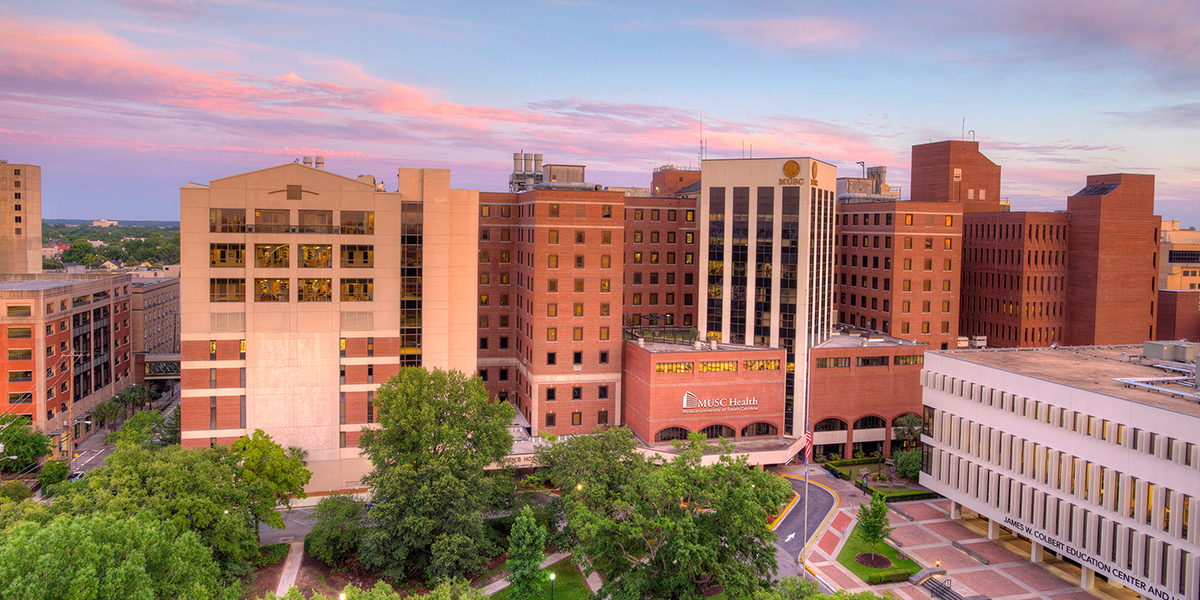 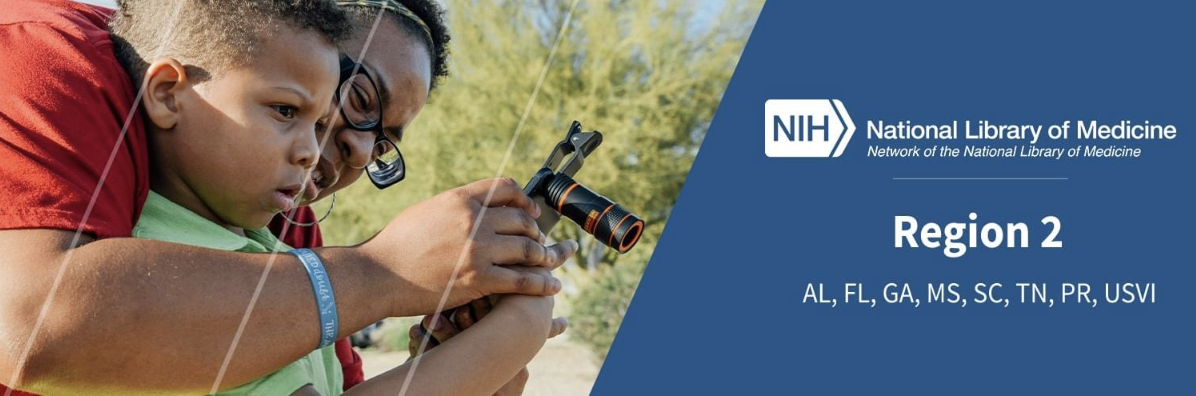 New Member Orientation December 1, 2022
Region2@nnlm.gov| @nnlmregion2
[Speaker Notes: Hello and Welcome to the very first…..New Member Orientation -> Webinar – high school feeling
We are happy to have you here

I’ll lead you 
We invited new users, member organizations who have signed up in the last 6 months….
Start with an ice breaker, what small thing are you grateful for (Dove soap, birdsong)]
Land Acknowledgements
Land acknowledgements are an honest and historically accurate way to recognize native communities of this land. Presenting land acknowledgments recognizes histories that have been systematically erased. 

The native peoples of this region include the Etiwan, Kiawah, Santee, Edisto, Nachez-Kusso, and Wassamassaw people.

The Region 2 RML recognizes the native communities of the land on which we live, work and, play in Charleston, SC.
[Speaker Notes: Current Land Acknowledgments]
Community Agreements
Take care of yourself
No one knows everything/Together we know a lot
Make Space/Take Space
One mic/One voice 
Understand the difference between impact and intent
Respect confidentiality
Be curious and respectful 

Adapted from GLSEN Guidelines from Respectful GSA Spaces
https://www.glsen.org/activity/guidelines-respectful-gsa-spaces
[Speaker Notes: Take care of yourself – Feel free to take breaks and hydrate as you need to.
No one knows everything / Together we know a lot - Listen to understand.
Make Space / Take Space – Be aware of how much you are speaking. If you are speaking a lot, be mindful to make space for those with quieter voices, especially those from marginalized groups.
One mic / One voice - Only one person should speak at a time. Speak from your own experiences. Do not assume other people’s experiences or generalize.
Understand the difference between impact and intent – What you are intending is less important than how it impacts another person.
Respect confidentiality – What we learn here, leaves here…what we say here, stays here.
Be curious and respectful – Be a mindful listener. Do not blame or shame. -]
National Institutes of Health
Nation’s research agency
27 institutes and offices
National Library of Medicine
World’s largest biomedical library
Network of the National 
Library of Medicine
Program of the NLM comprised of 7 Regional Libraries (RMLs) and 3 offices
[Speaker Notes: Let me tell you a bit about the NNLM.

The National Institutes of Health (NIH) is the nation’s leading medical research agency.

The National Library of Medicine (NLM) is the world’s largest biomedical library and maintains a print collection and produces electronic information resources like MedlinePlus and PubMed.

The Network of the National Library of Medicine (NNLM) is an outreach program of NLM.]
NNLM Mission
“...To advance the progress of medicine and improve the public’s health by providing all U.S. health professionals with equal access to biomedical information and improving the public's access to information to enable them to make informed decisions about their health.”
NNLM Initiatives 2021 - 2026
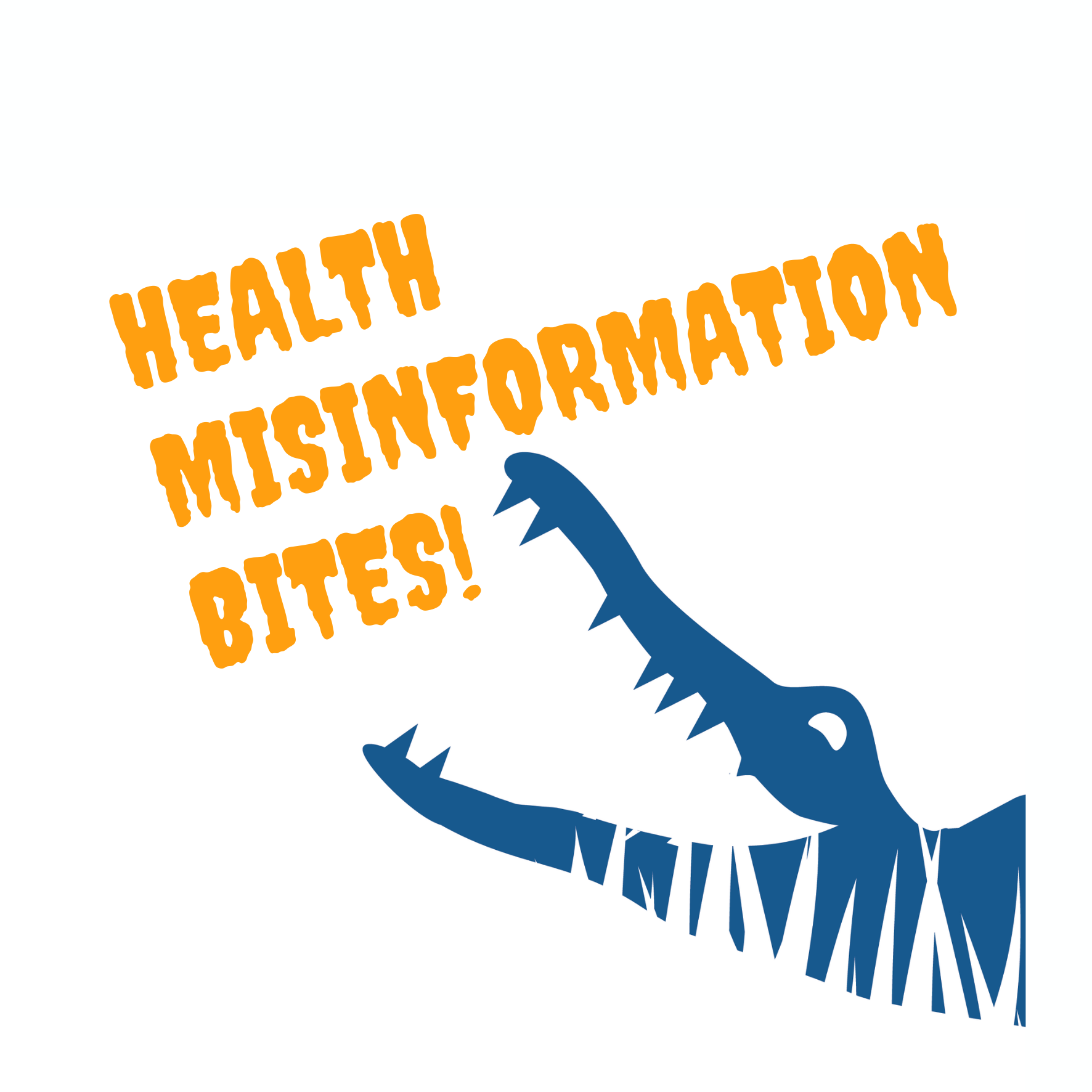 Confronting Health Misinformation
Bridging the Digital Divide 
Environmental Determinants of Health
[Speaker Notes: Throw in the chat if any of your work weaves through one or more of these initiatives?]
NNLM Region 2 ​
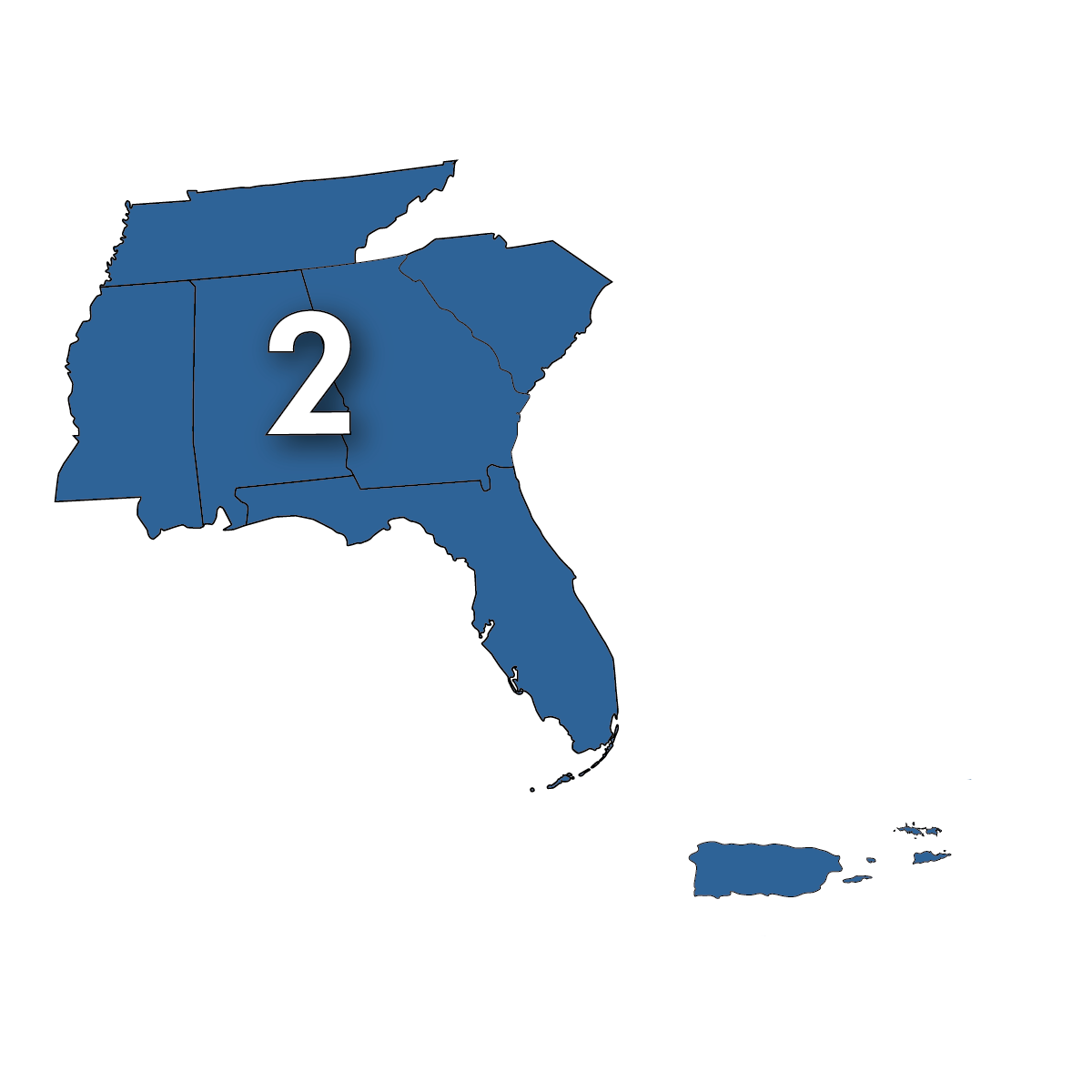 Alabama​Florida​
Georgia​
Mississippi​
Commonwealth of Puerto Rico​
South Carolina​
Tennessee​
US Virgin Islands
Region 2 Membership Breakdown
Poll #1
Where in Region 2 are you Zooming in from today?
What is your organization type?
Why did you join NNLM this year?
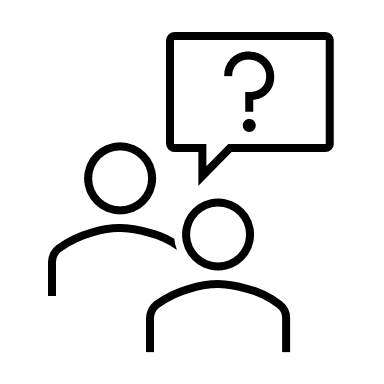 Administrative Team
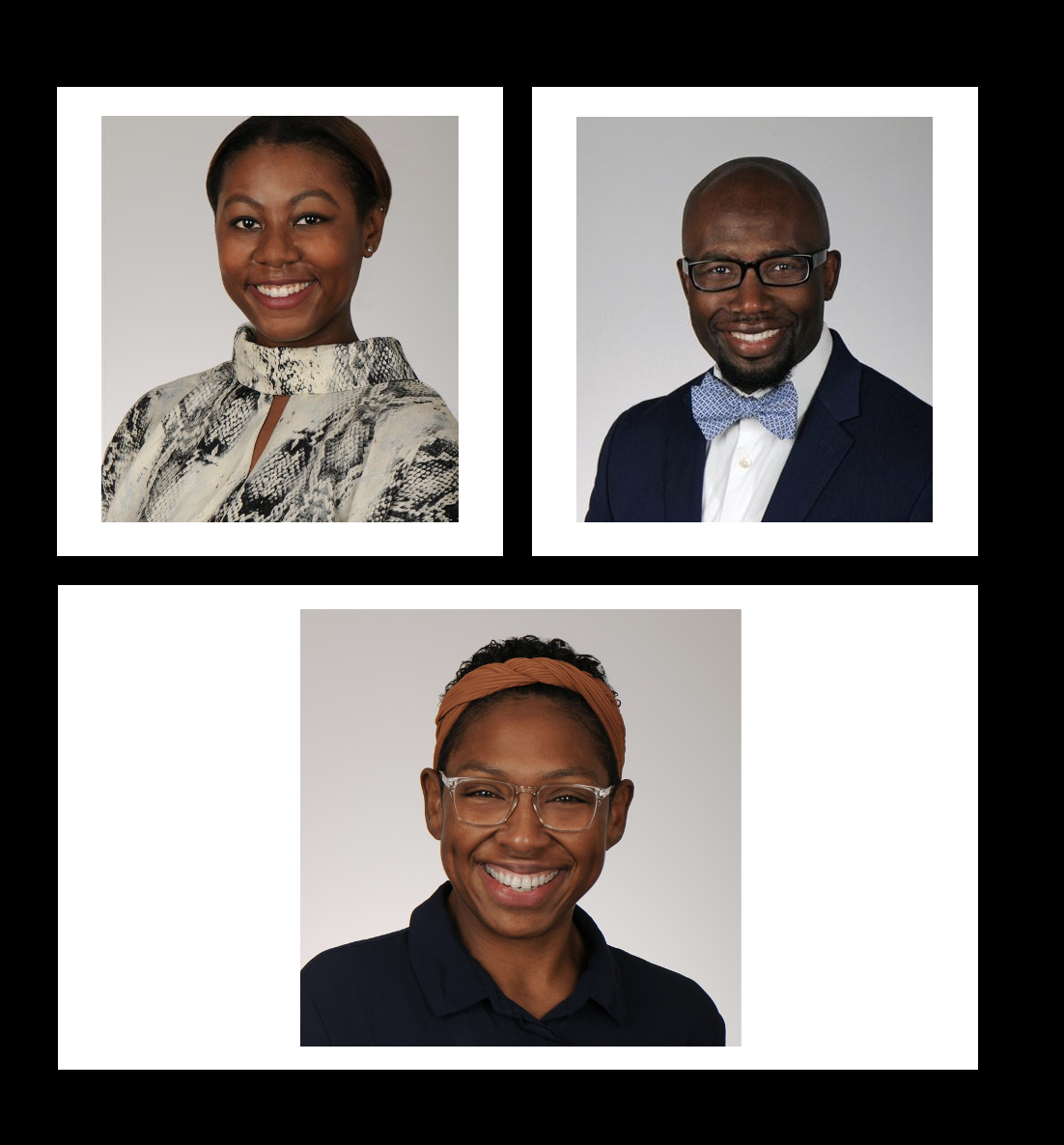 Earlnesha Lumpkin, MS (she/her) | Program Assistant​

Isaac Chery, MBA, MPM, CRA (he/him) | Grant Administrator and Office ManagerUS Virgin Islands 

Lorin Jackson,  MA, MI (she/they) | Executive DirectorMississippi & Commonwealth of Puerto Rico
Strategist Team​
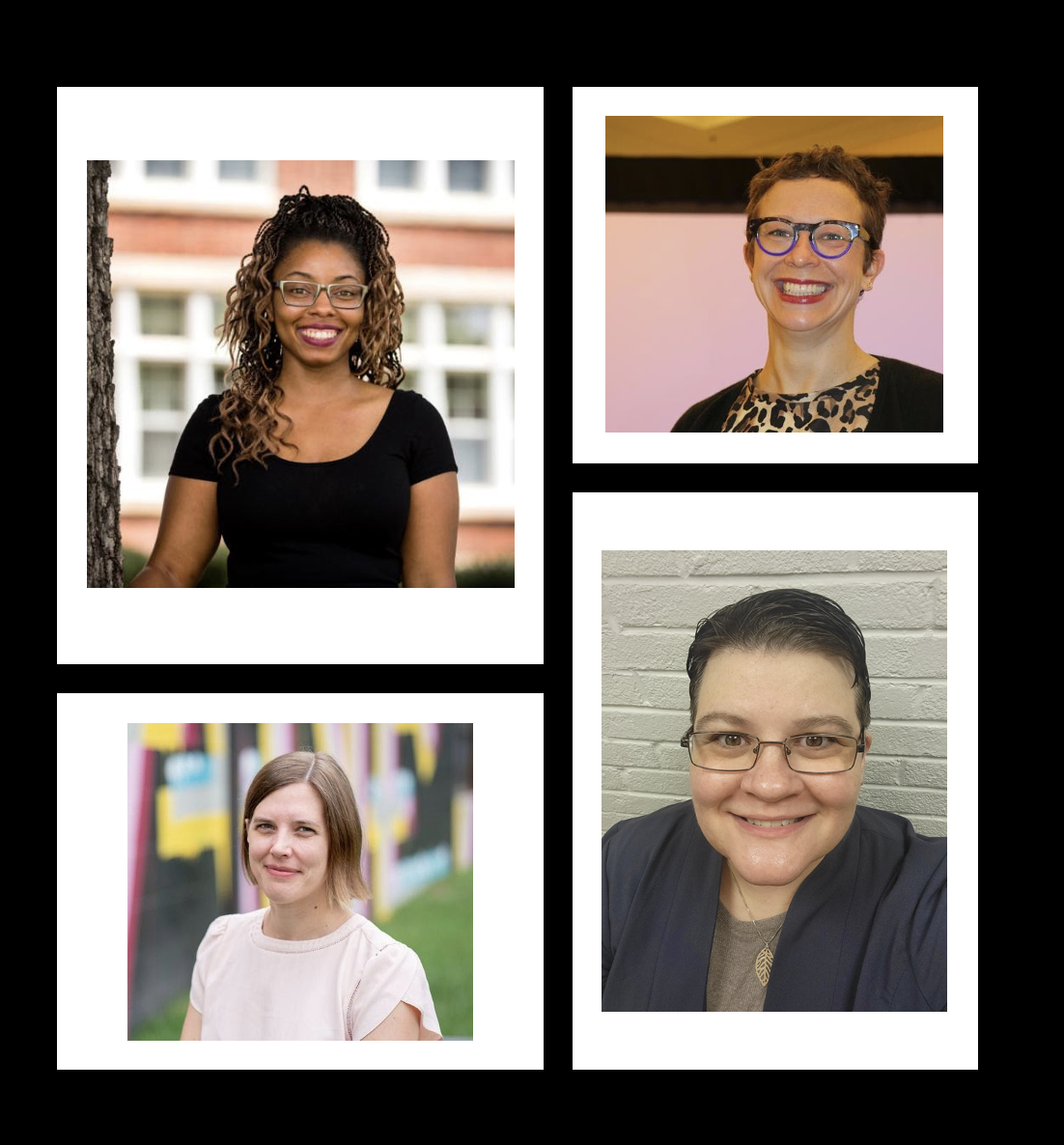 DeAnn Brame, MLS (she/her) | Technology and Innovation Strategist, Georgia​

Sarah Fischer, MA (she/her) | Community Engagement and Outreach Strategist, Alabama & South Florida​

Elizabeth Roth, MA (she/her) | Research and Data Science Strategist, Tennessee​

Debra Trogdon-Livingston, MLS (she/her)| User Experience and Education Strategist, South Carolina & North Florida
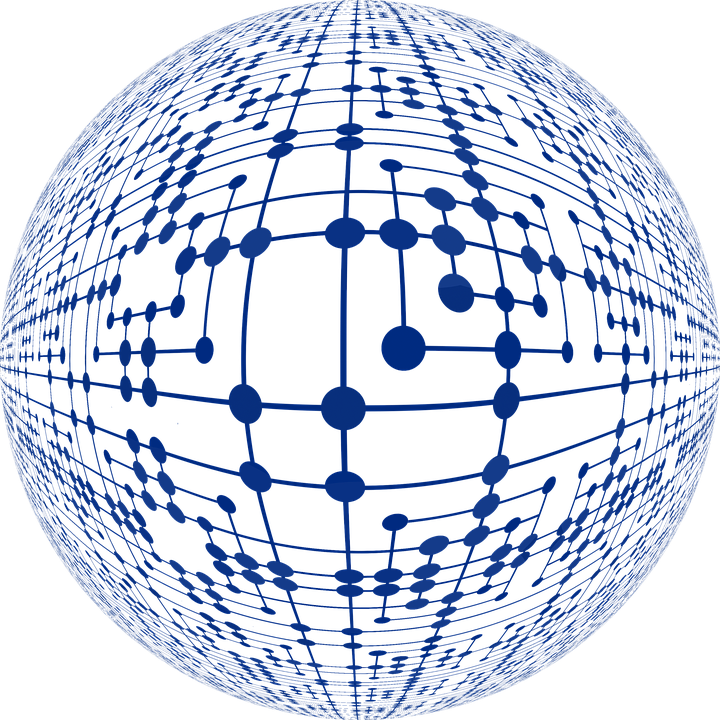 Be Engaged
Communications
Membership Welcome Letter
Monthly Newsletter
Emergency Communications 
Social Media

Governance Boards (more info on slide. 17) 
Consortium of Southern Biomedical Libraries (CONBLS)
Emergency Response and Preparedness Advisory Committee (ERPAC)
Health Literacy Think Tank (HLTT)
Regional Advisory Board (RAB)

State Liaison 
Direct contact NNLM Region 2 
Region2@nnlm.gov
[Speaker Notes: Region2@nnlm.gov

Ways to be connected to R2 office and R2 region. 

State Liaison - Direct contact to the happenings in NNLM Region 2 RML; in turn - You as members – are the finger to the pulse, feeling the beat of the ground, you are connection to local, state and regional information]
Communications
Membership Welcome Letter - 
Welcome and Introduction to R2 

Monthly Newsletter - The Pulse 
Link to November Pulse:
https://mailchi.mp/3baa4651b38c/nnlm-region-2-pulse-newsletter-read-about-funding-programing-more-7373545?e=bed91dcaec

Emergency Communications 
Weather Advisory

Social Media
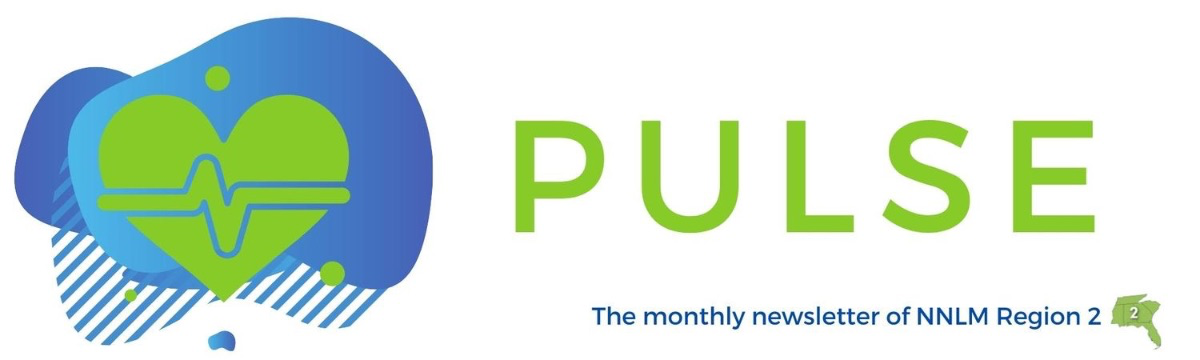 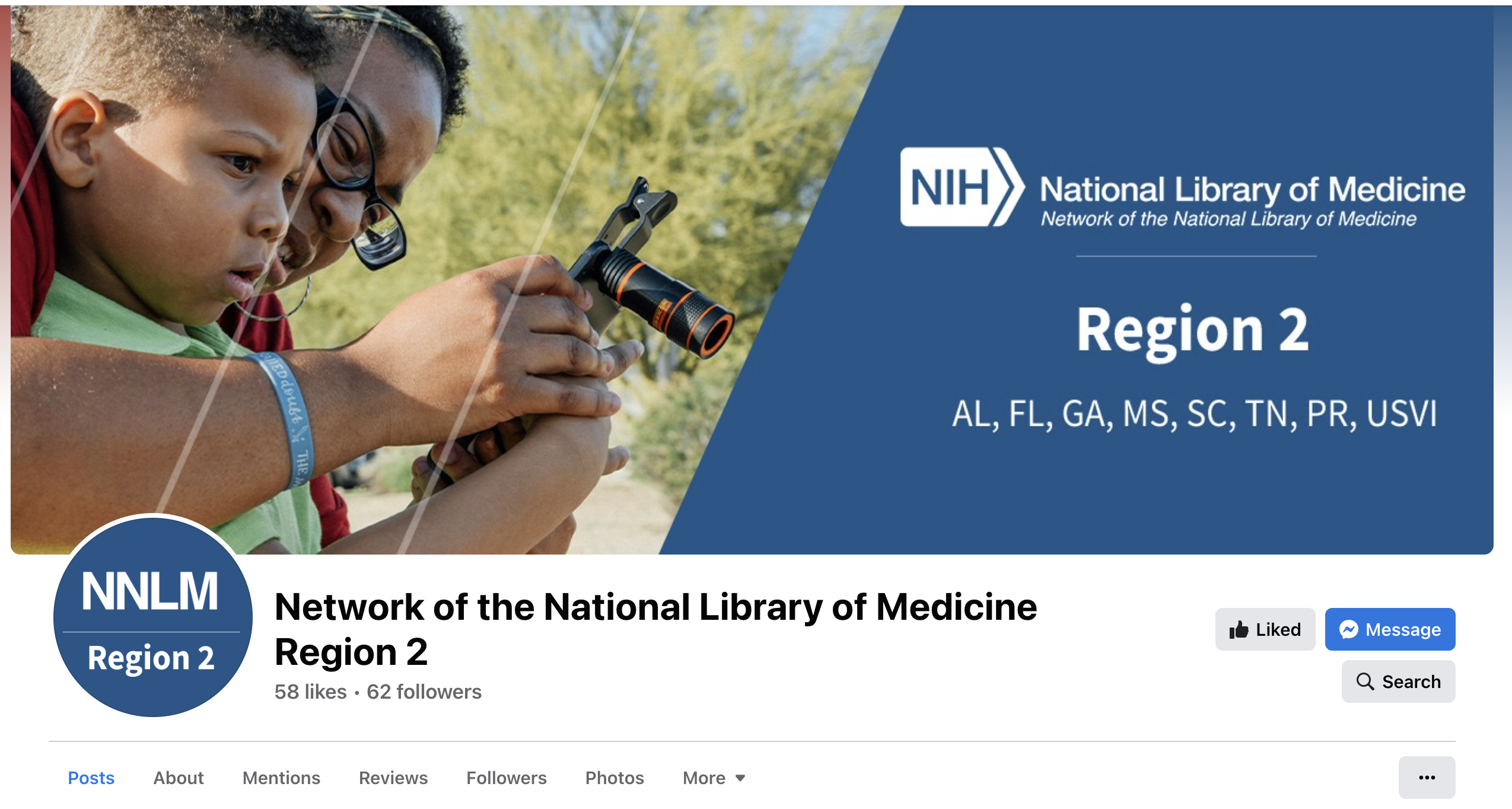 Just another day at the RML…
Host monthly Region 2 webinar series 
Publish a monthly newsletter “The Pulse”
Post on social media (Twitter, Facebook, LinkedIn)
Teach national NNLM classes online 
Coordinate DOCLINE
Travel to exhibit and present at conferences
Assist subawardees with project implementation 
Participate in NNLM working and planning groups
Recruit and lead four Region 2 governance boards
Seek member feedback and continuous quality improvement
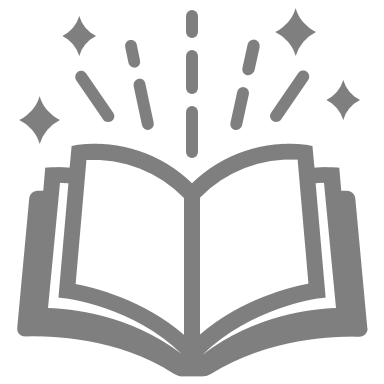 Education and Trainings – Region 2 Webinar Series
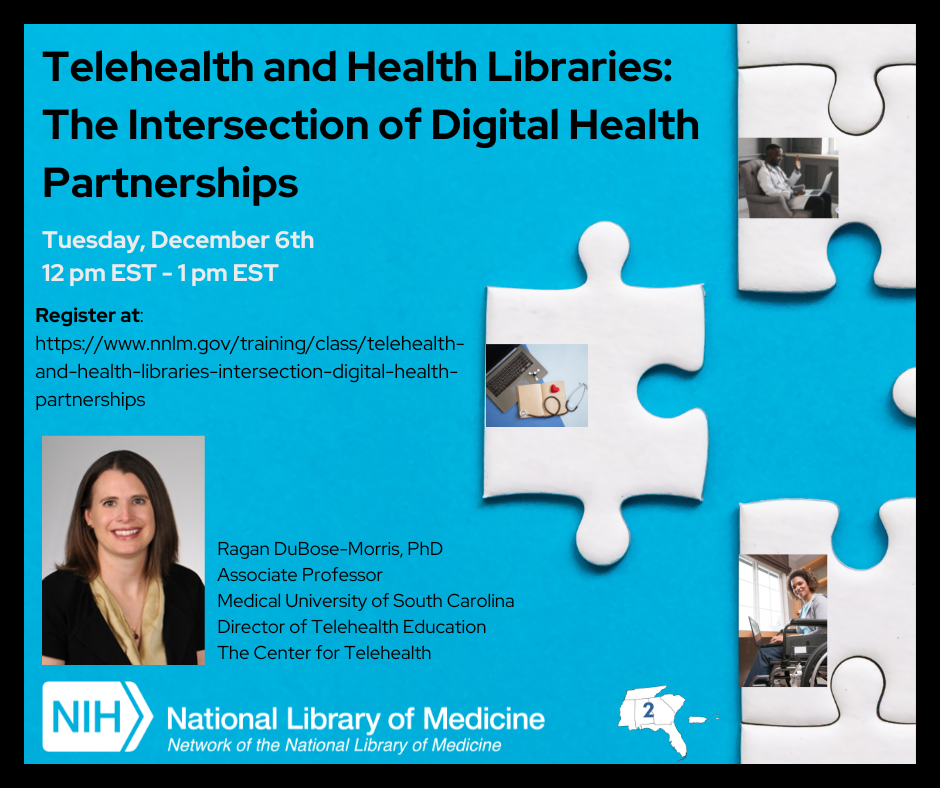 [Speaker Notes: https://www.nnlm.gov/training]
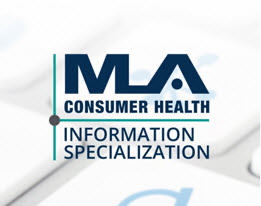 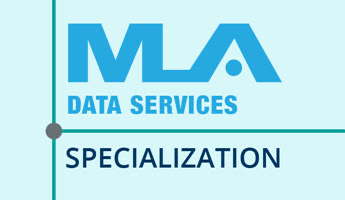 Specializations
Programs are offered by the Medical Library Association (MLA)
Class formats: live webinars, on-demand/online/recorded 
NNLM sponsors the application fees

Consumer Health Information Specialization (CHIS) 
Provide health information, resources, technologies and services for communities (Level 1 12 CE Hours, Level 2 12 CE Hours)
Data Services Specialization (DSS) 
Current and quality data services, data management and support for researchers, clinicians, students, librarians, public (Basic Level)
Disaster Information Specialization (DIS) -  Ends April 2023
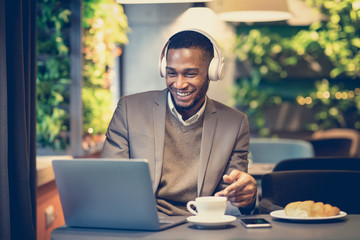 https://nnlm.gov/guides/specialization
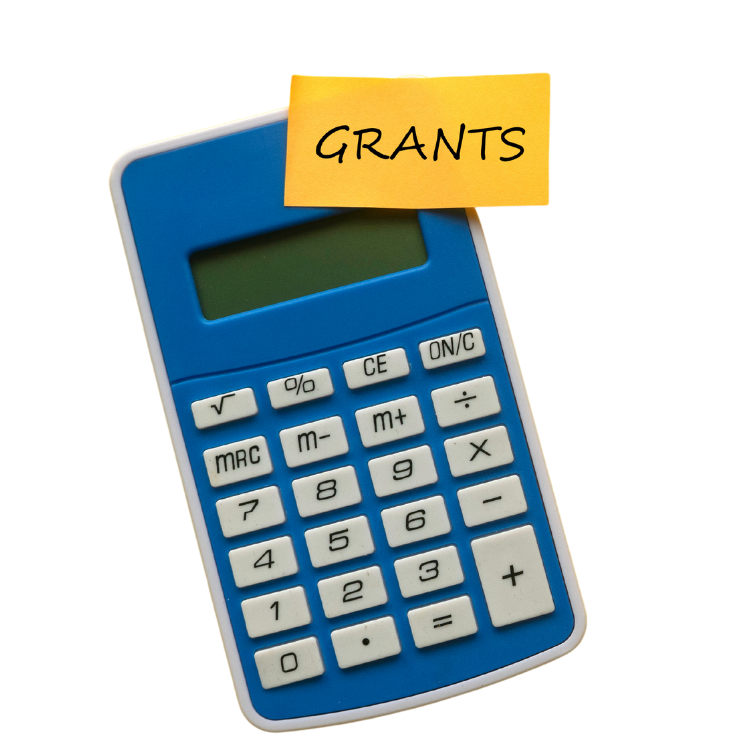 Grant Funding
Current Year 2 funding cycle: May 1, 2022 – April 30, 2023Upcoming Year 3 funding cycle: May 1, 2023 – April 30, 2024Previous Funding Award project categories:Health Information OutreachTechnology ImprovementProfessional DevelopmentExhibit AwardDisaster Preparedness and RecoveryMembership Catalyst (MS, PR)*Proposal writing toolkit: https://www.nnlm.gov/guides/nnlm-proposal-writing-toolkit
[Speaker Notes: https://www.nnlm.gov/guides/nnlm-proposal-writing-toolkit]
Governance Boards
R2 Led
[Speaker Notes: Weather Communications – we would like to hear from you]
Emergency Preparedness in NNLM Region 2 (R2)
R2 can provide support in preparing for/responding to disasters and localized emergencies.
Emergency Response and Preparedness Advisory Committee (ERPAC) 
September National Preparedness Month - 
Inclusive Disaster Planning: Considering the Needs of People with Disabilities
Emergency preparedness grant funding
USVI Ham Radio
Emergency Communications > Weather Advisory
Region 2 Emergency Preparedness Resources
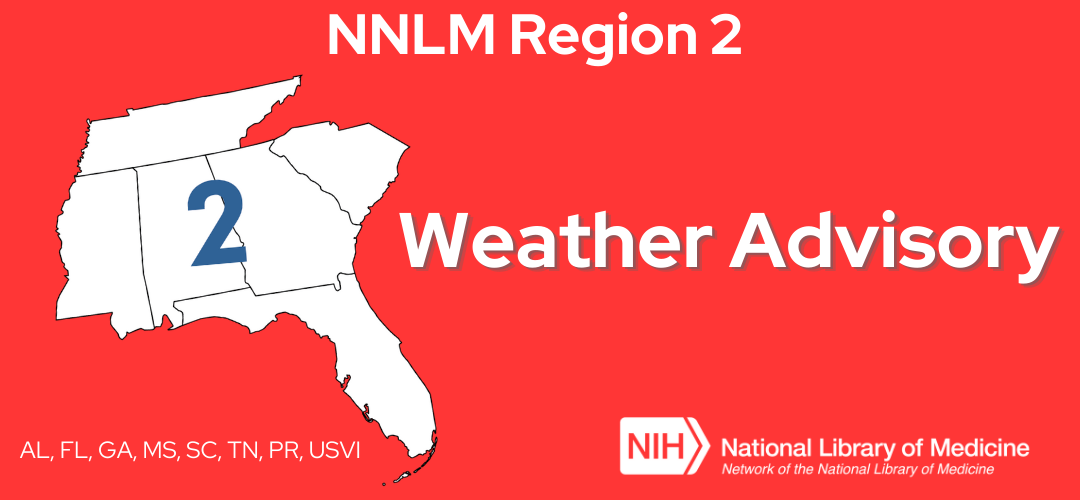 [Speaker Notes: Weather Communications – we would like to hear from you]
Poll #2
What topics strike you? 
Data Management
Health Literacy
Health Disparities
Emergency Preparedness

Which R2 social media platform do you prefer?
Twitter
Facebook
Instagram
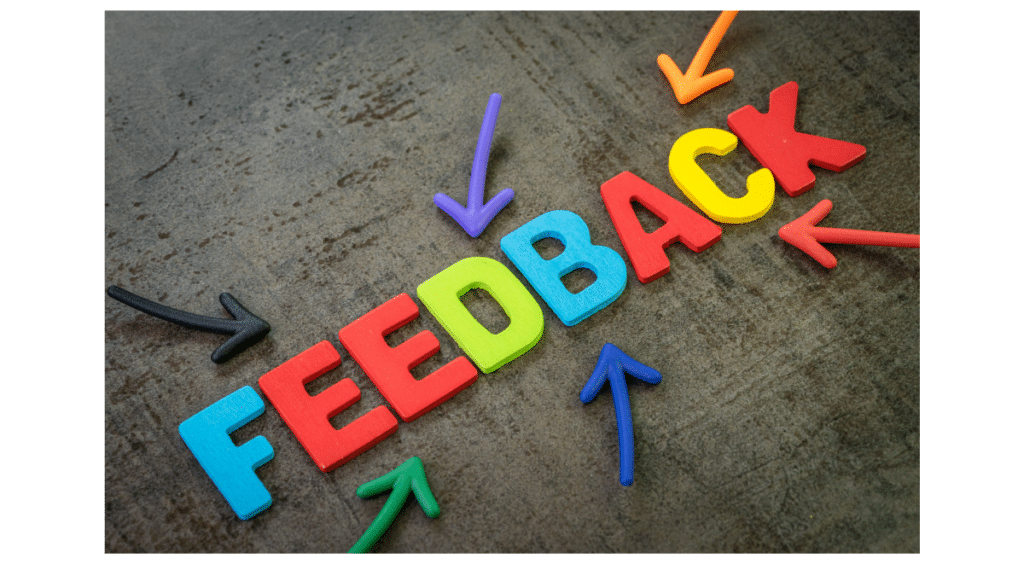 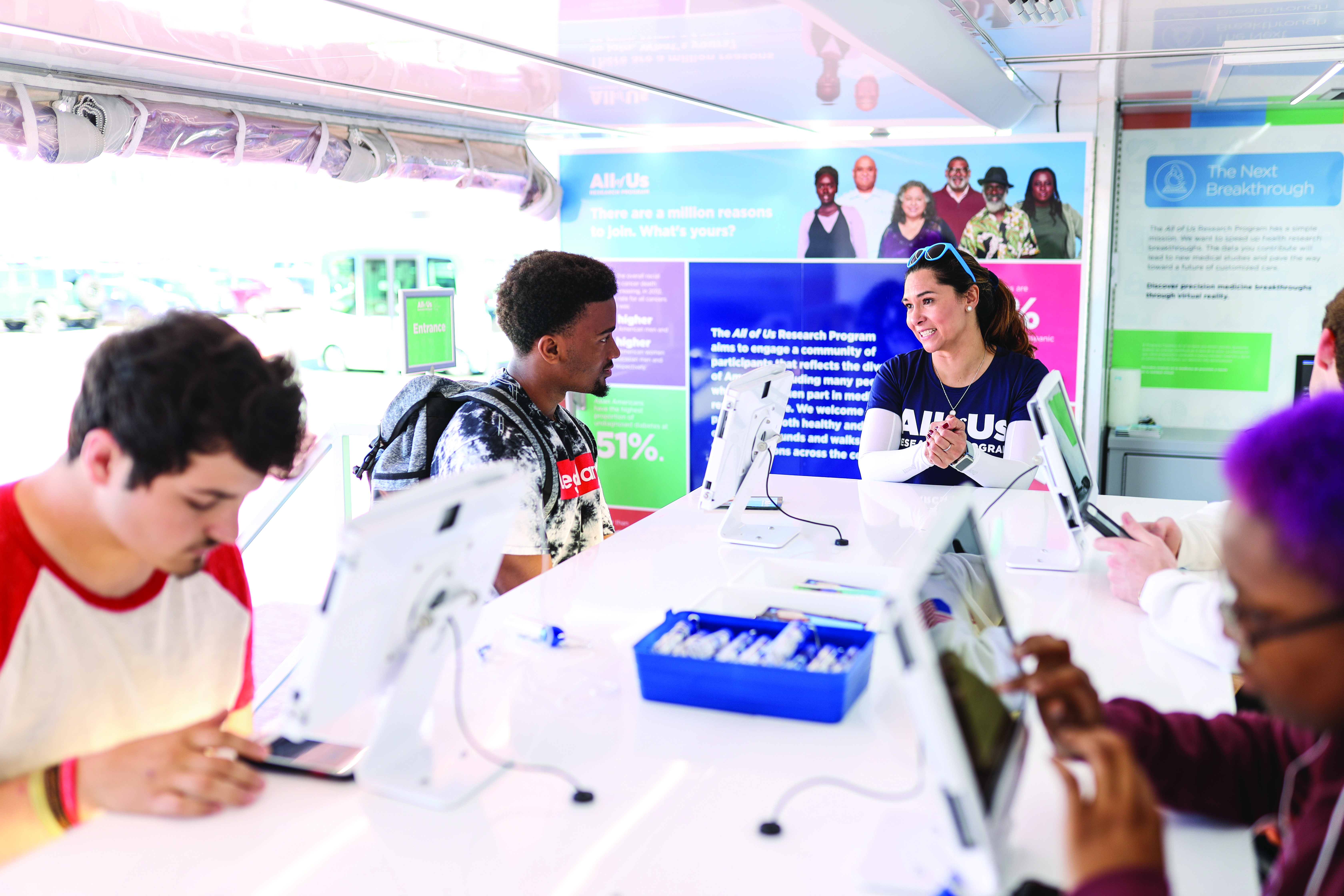 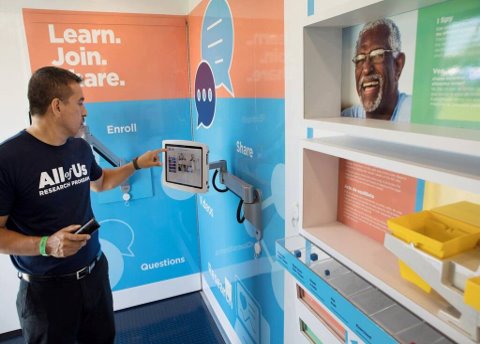 All of Us Journey
Interactive exhibits to learn about the All of Us Research Program and precision medicine.
Opportunities:
Host the All of Us Journey
Promote All of Us Journey visits
3/6 – 3/26 North Charleston, SC 
4/10 – 4/30 Jackson, MS 
5/15 – 5/21 Memphis, TN 
5/29 – 6/18 Nashville, TN 

joinallofus.org/journey-and-events
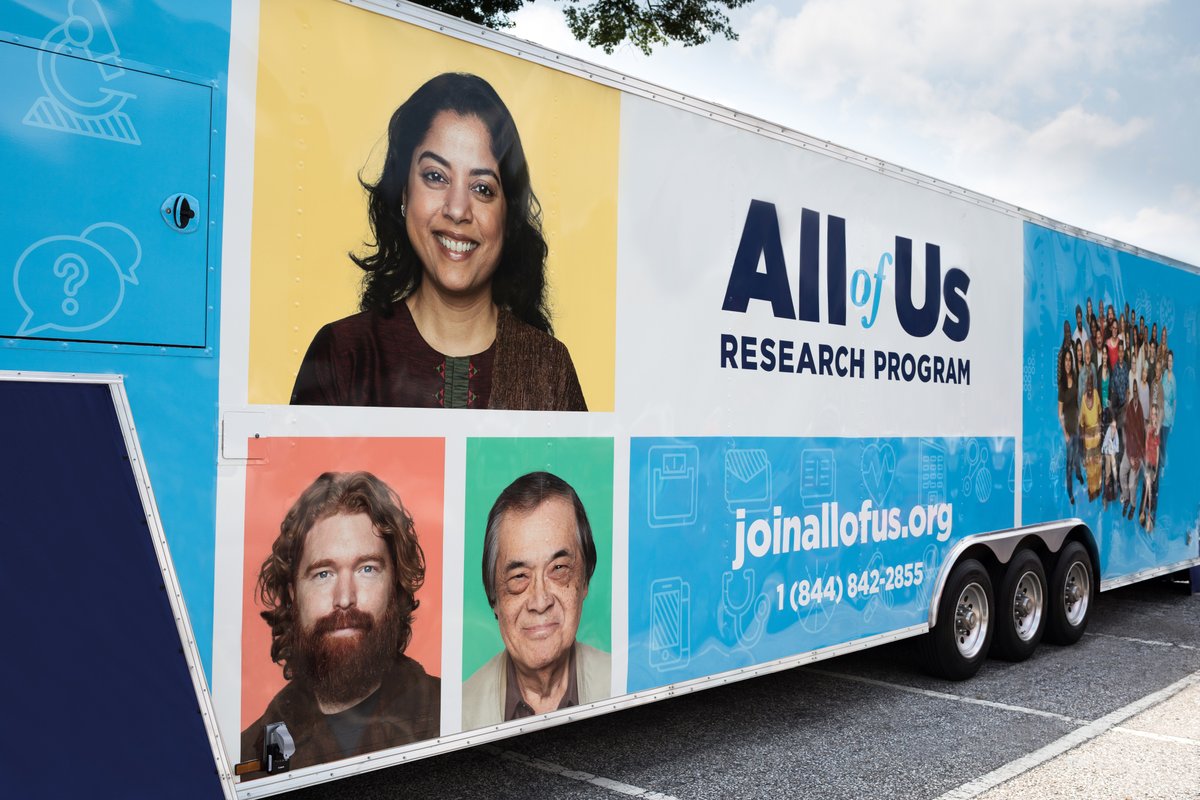 [Speaker Notes: Does anyone remember/currently listen to the band Journey?

What is the All of Us Journey? – It is a traveling All of Us Education and Enrollment Center visiting cities across the United States to raise awareness about the National Institute of Health's All of Us Research Program. The All of Us Journey features interactive activities designed to help visitors of all ages learn about precision medicine research. 

The Journey provides cross country outreach for the All of Us Research Program and enrollment for people interested in joining the program. But it's also an opportunity for All of Us to take the program and meet people where they are, in their communities, with interactive exhibits and the ability to ask questions in-person. 

Opportunities for NNLM Members include hosting the Journey. The All of Us Journey is looking for host sites to park and engage with community members. This can also help bring in people to your library or organization, especially if you plan to host your own health event in conjunction with the All of Us Journey visiting!

If you are unable to host the Journey, we would still love if you would promote it when it comes to your area! You can view updates to the All of Us Journey schedule on their website: ww.joinallofus.org/journey-and-events  There are already some confirmed locations for South Carolina and more will be added as they confirm locations.]
Q & A
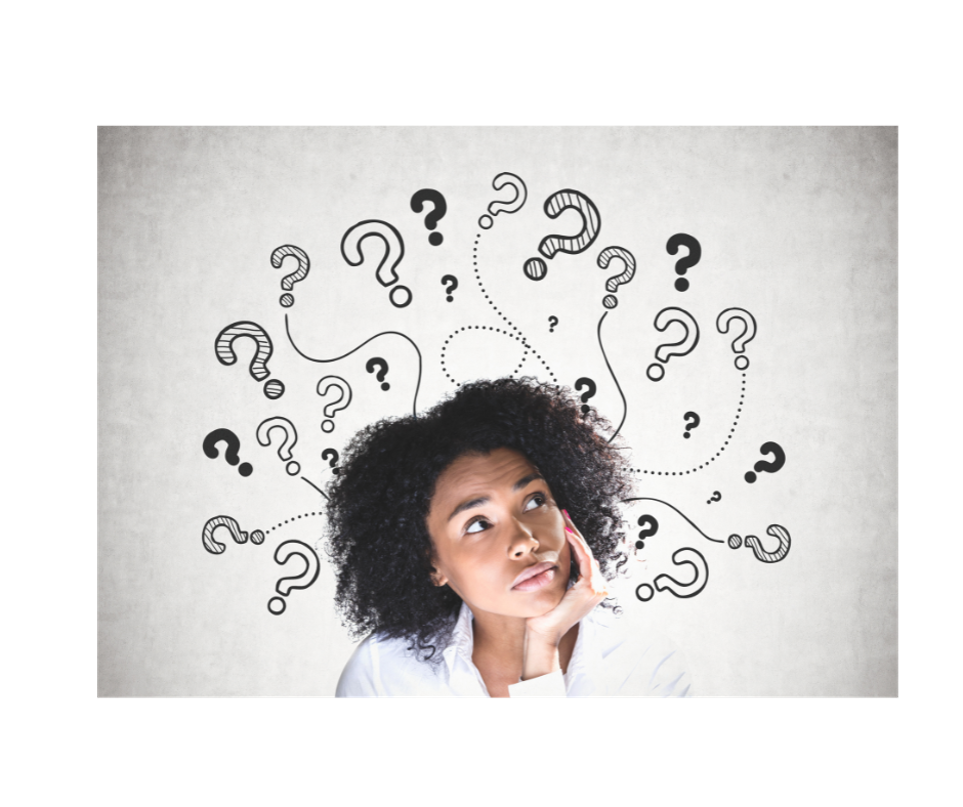 Does anyone need to reset their password?
[Speaker Notes: We want to serve you in the best way possible. What do you want to learn more about?]
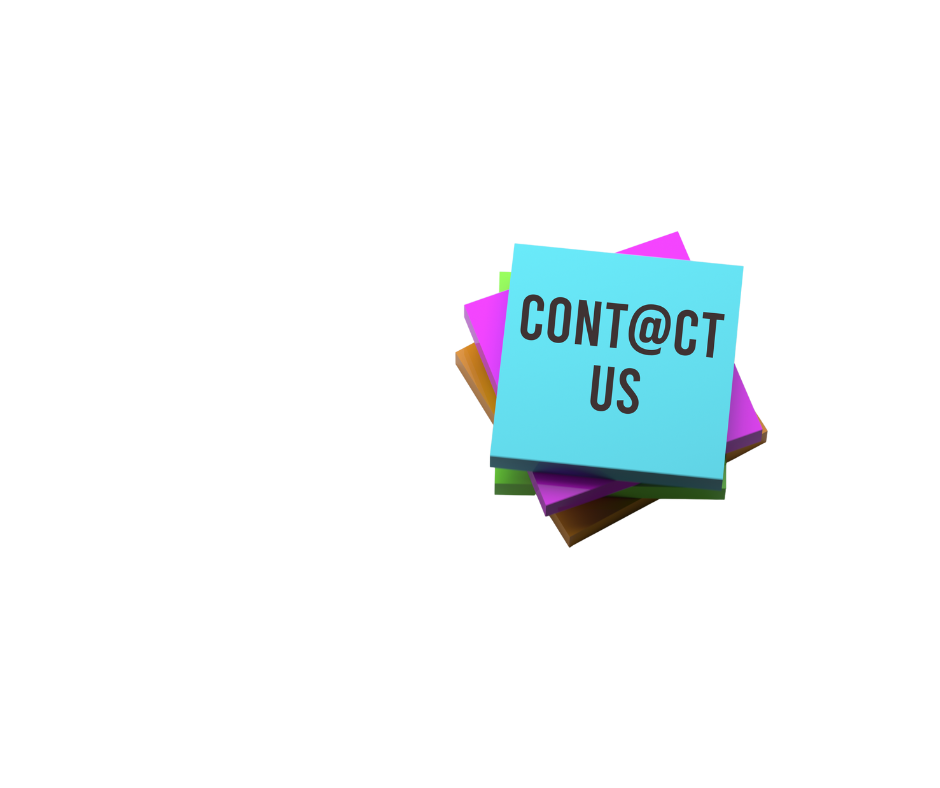 Let's Connect
Find us on Facebook, LinkedIn, and Twitter @nnlmregion2
E-mail: Region2@nnlm.gov
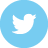 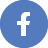 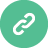 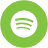 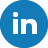 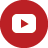 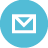 [Speaker Notes: Are links good? Email is it new Region2@nnlm.gov]